Брейн-ринг«У світі інформатики»
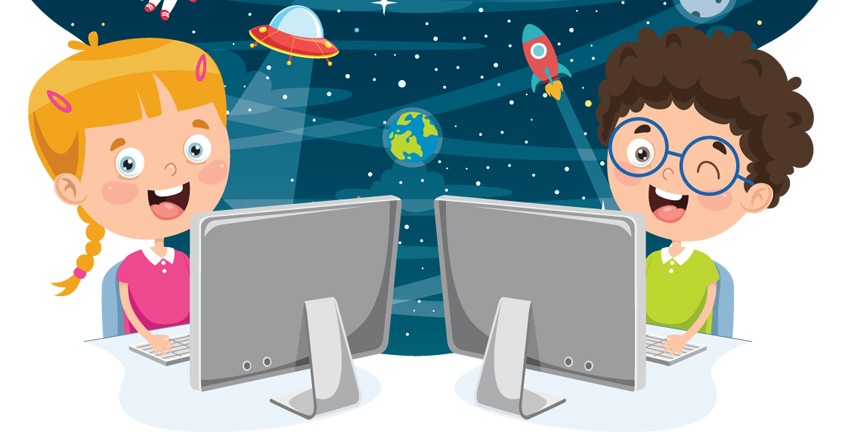 Займак Р.М  ПЗШ№9
Правила гри
Поважати один одного і не перебивати!
Чітко виконувати вказівки вчителя.
Швидко виконувати завдання.
Кількість балів за раунд буде називати ведучий.
Журі ведуть записи по грі і в кінці визначать переможців.
Займак Р.М  ПЗШ№9
Розминка
Займак Р.М  ПЗШ№9
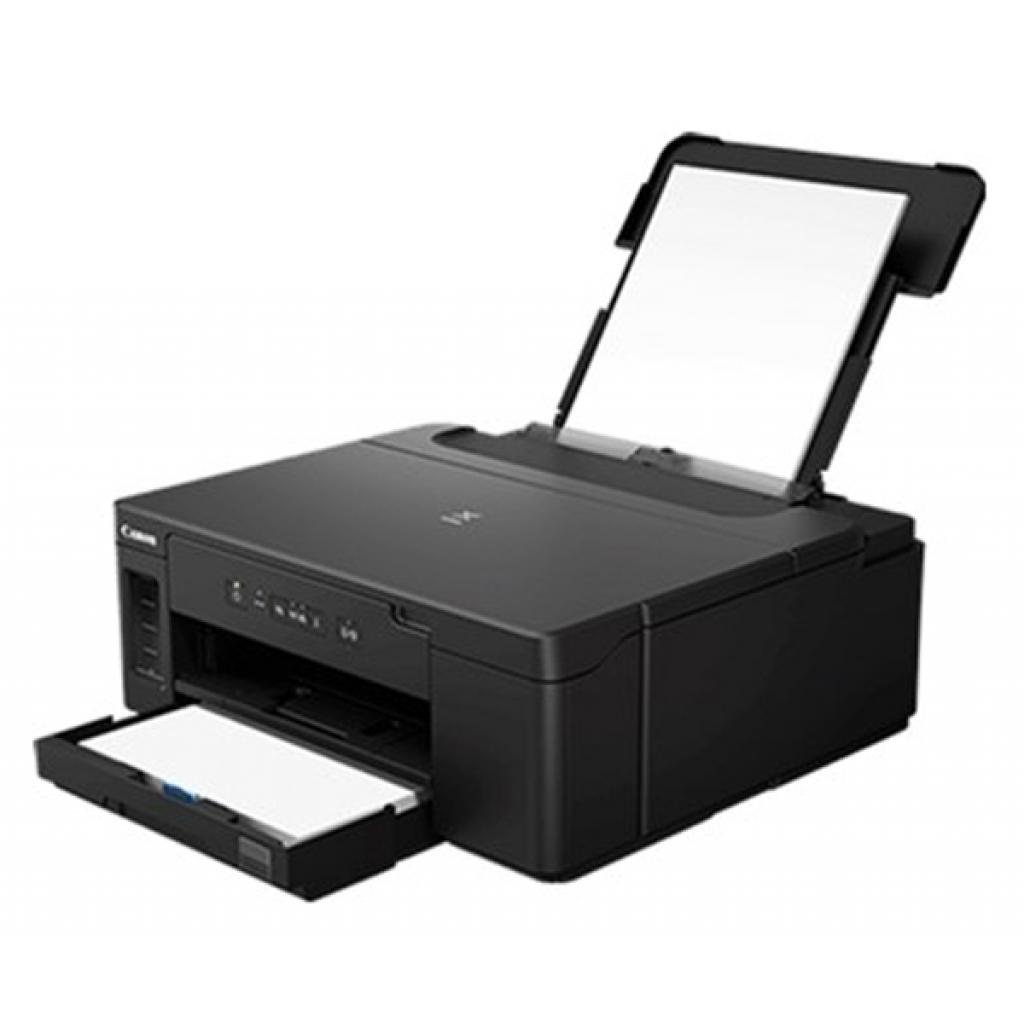 Ось я кнопку натискаюІ папір вже заправляю.Він друкує без зупинкиВірші, пісні і картинкиІ швидкий він, наче спринтерВідгадайте, що це ..
Займак Р.М  ПЗШ№9
Коли треба показати
Слайди про усі формати – 
В допомозі не відмовить
Вам ніколи ……………
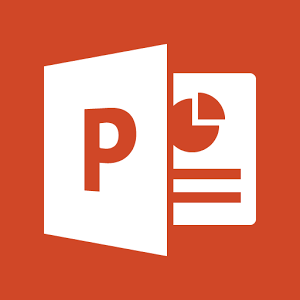 Займак Р.М  ПЗШ№9
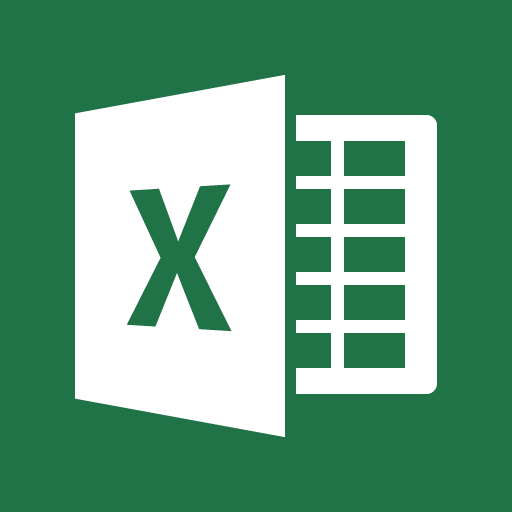 Я малюю діаграми,
Знаю формули й доданки.
Підрахую як годиться –
Електронна  я ………………
Займак Р.М  ПЗШ№9
Промені і сонце-коло
Намалюємо ми скоро.
Творчий маю я характер,
Бо графічний я …………
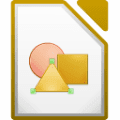 Займак Р.М  ПЗШ№9
Ребуси
Займак Р.М  ПЗШ№9
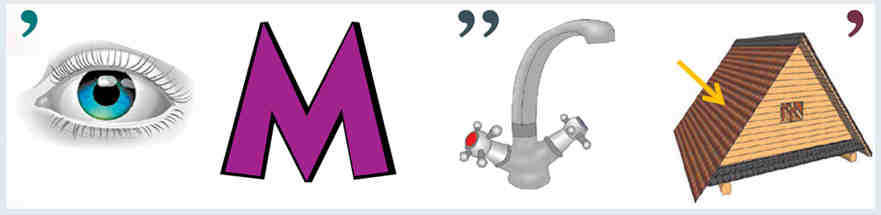 Алгоритм
Займак Р.М  ПЗШ№9
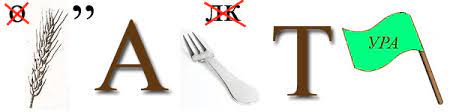 Клавіатура
Займак Р.М  ПЗШ№9
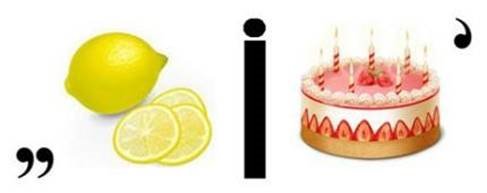 Монітор
Займак Р.М  ПЗШ№9
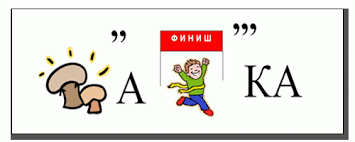 Графіка
Займак Р.М  ПЗШ№9
Філворд
Займак Р.М  ПЗШ№9
Займак Р.М  ПЗШ№9
Займак Р.М  ПЗШ№9
Фольклор
Займак Р.М  ПЗШ№9
Команда «1»
Команда «0»
Вінчестер — дзеркало душі користувача. 
Комп'ютер пам'яттю не зіпсуєш.
Дарованому комп'ютеру в системний блок не заглядають.  
Не все то WINDOWS, що висить.
Провідник до файлу доведе.
Вірусів боятися — в Інтернет не ходити.  
Не ідентифікатор красить файл, а файл — ідентифікатор.  
Що з Корзини видалене, то пропало.  
Сім раз перевірь, а один раз відправ листа.
Антивірусна програма — запорука здоров'я комп'ютера.
Займак Р.М  ПЗШ№9
Згадуємо алгоритми
Займак Р.М  ПЗШ№9
На скільки кроків переміститься виконавець
 в результаті виконання даної програми?
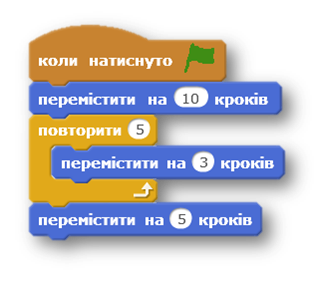 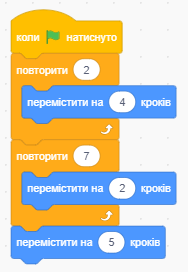 Займак Р.М  ПЗШ№9
На скільки кроків переміститься виконавець 
в результаті виконання програми?
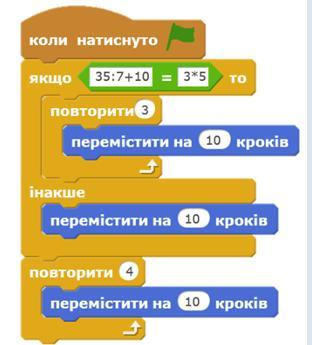 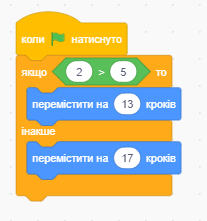 Займак Р.М  ПЗШ№9
Конкурс Капітанів
Займак Р.М  ПЗШ№9
Доповни слова
Команда «0»
1.Операційна... 
2.Материнська... 
3.Компакт-...  
4.WЕВ-...  
5.Властивості... 
6.Текстовий...  
7.Робочий...  
8.Права...
Команда «1»
1.Всесвітнє павутиння... 
2.Системний...
3.Графічний ...  
4.Жорсткий... 
5.Електронна... 
6.Панель...  
7.Пошуковий...  
8.Оперативна...
Займак Р.М  ПЗШ№9
Підсумок
Займак Р.М  ПЗШ№9